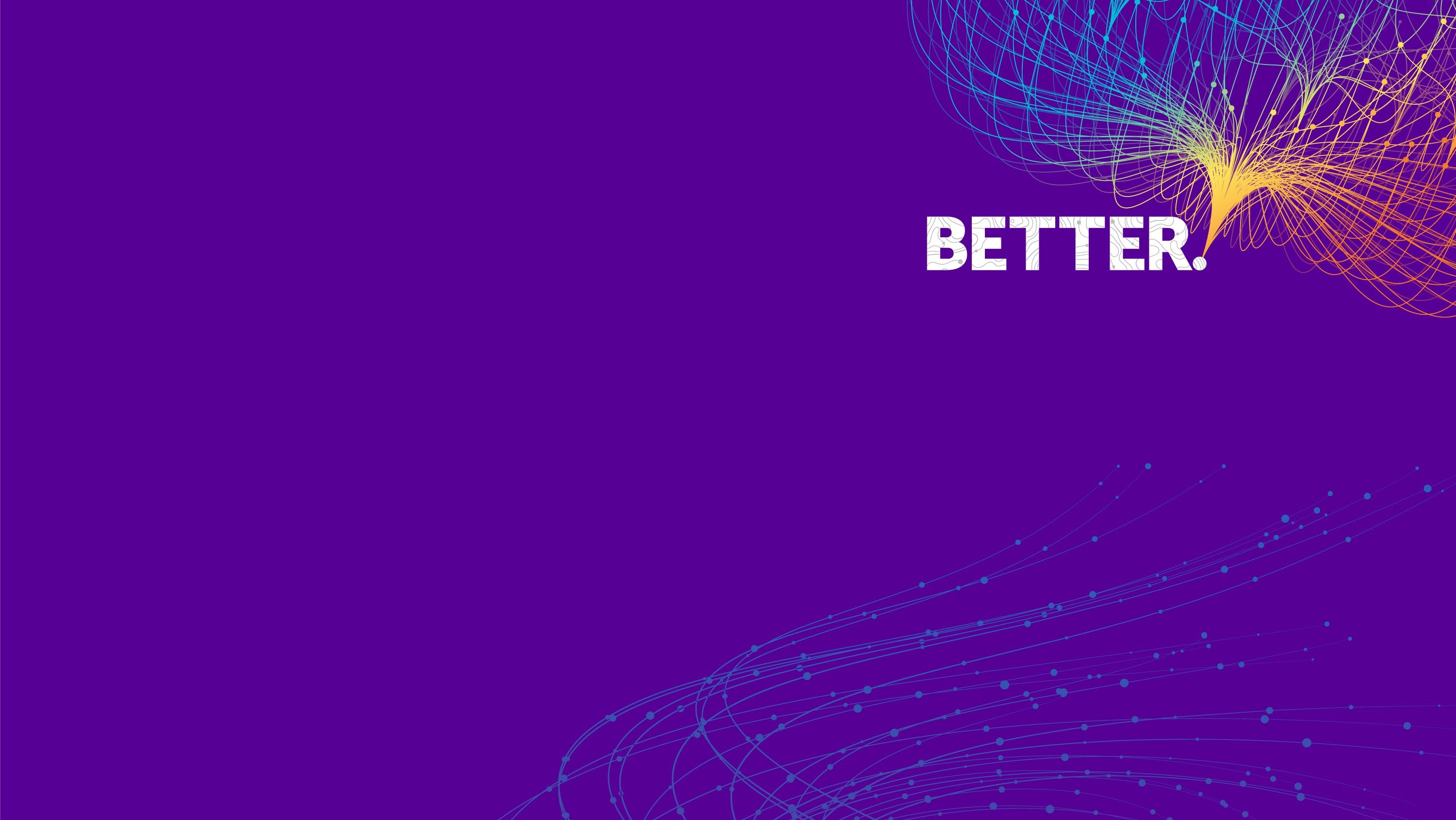 Big data and business intelligence
SESSION ID: STR-W03
Manage access in diverse big data and business intelligence setups involving multiple vendors.
Belhachemia mohammed ibrahim
ORAL PRESENTATION
#RSAC
Document shared on https://www.docsity.com/en/access-control-for-multi-vendor-big-data-and-bi-environments/8827693/
Downloaded by: belhachemia-mohammed-ibrahim (belhachemiamohammed@gmail.com)
#RSAC
Big Data & BI Environments
An Introduction
Big Data
Tons of Structured, Semi-unstructured and Unstructured Data
Comprises of large and complex data sets that can’t be processed by  traditional database and software techniques
Business Intelligence
Identify, extract and interpret business data using interactive tools for  effective and accurate decision making
Knowledge derived from discovering patterns and efficient data mining
processes
2
#RSAC
Big Data and Security
The evolving landscape..
More Data
Distributed Processing


Increasing Regulations
Weak Access Control
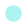 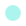 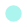 Data Thefts, Security Breaches  Failed Audits

3
#RSAC
BI and Security
The evolving landscape..
Multiple Data Sources
Privacy & Data Residency
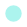 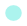 Self-service Data Modelling
Dynamic Content and Data  Sharing
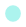 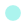 Data Thefts, Security Breaches  Failed Audits

4
)
Security in Big Data & BI Environments
Key Challenges
#RSAC
Big Data & BI Security Challenges
Security remains an afterthought
Security is not part of Design and Strategy  Access is dependent on proprietary methods
Existing IAM tools don’t support Big Data/ BI operations  Access control for unstructured data is not a ‘thing’
No data access governance for Big Data environments
Big Data Security Solutions and Skills are a few and rare
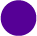 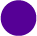 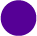 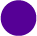 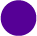 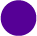 6
Security in Big Data & BI Environments

Primary Drivers
#RSAC
Primary Drivers for Big Data & BI Security
Demand a ‘holistic’ security approach
Distributed  Processing
Guidelines for  non-relational  data stores
Secure  Interactions
Endpoint  Validation
Data Quality
Input Filtering
Privacy  Preserving  Data Mining
Real-time  Monitoring
Compliance
Granular Data  Access  Controls
Data Access  Governance
Governance
8
#RSAC
KuppingerCole‘s Defintion of Big Data Security
From the upcoming Leadership/Market Compass
In our research for Big Data Security, we focus on  products that follow a holistic approach towards  protecting Big Data and BI platforms instead of the  disconnected point security solutions. Although  many generic security tools like firewalls or anti-  malware may play an important role in securing  parts of Big Data frameworks, we do not cover them  as part of Big Data security to avoid the confusion of  functionally distinct security products that are  generally covered in other KuppingerCole’s reports  under separate market segments.
More precisely, we are not covering security  solutions for protecting relational database  management systems (RDBMS), since they are being  reviewed in a separate Leadership Compass for  Database Security.
Vulnerability  assessment, detecting  misconfigurations across  all infrastructure  components
Data encryption both on  file systems and across  applications, for data at  rest and in transit
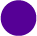 Authentication,  authorization and access  control
Centralized security &  policy management
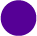 Audit and compliance
9
Big Data Security: Existing Technologies
Are these sufficient?
#RSAC
Missing Security Links
Several links missing to a ‘Secured Big Data Estate’

Big Data/ BI Components
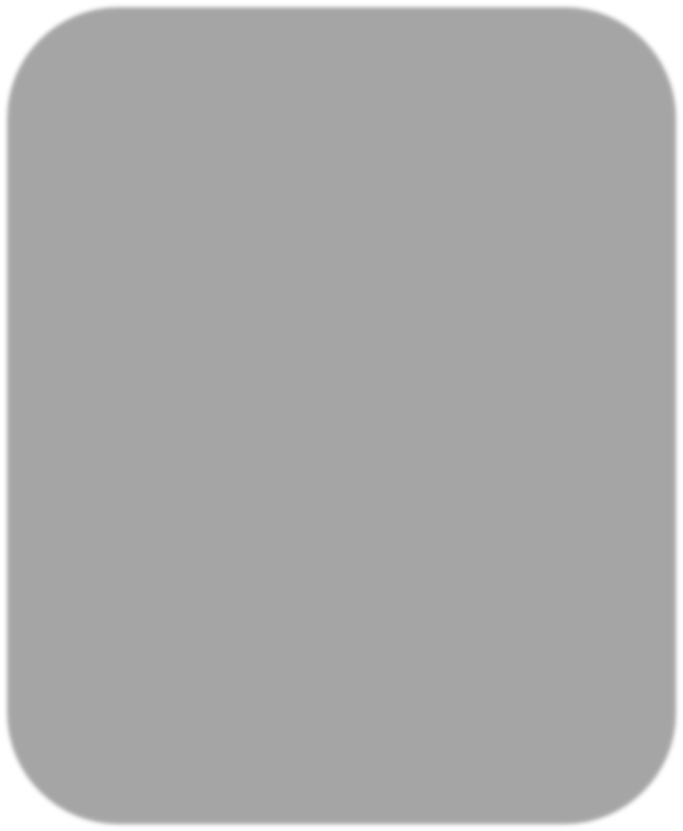 Contextual Authentication  Granular Authorization  Dynamic Authorization
Service-to-service Authentication
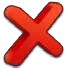 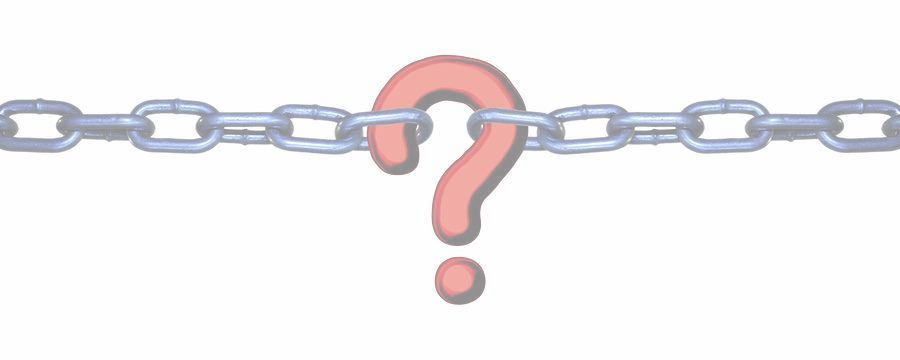 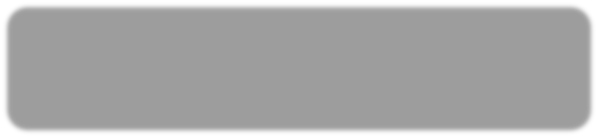 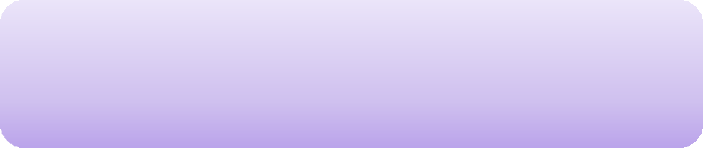 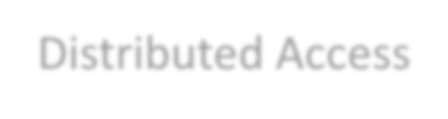 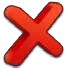 Distributed Access
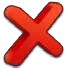 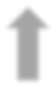 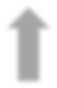 Data Extracts
APIs
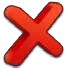 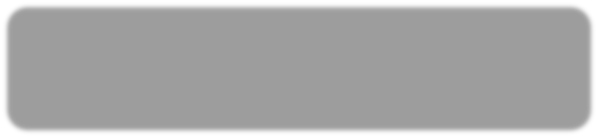 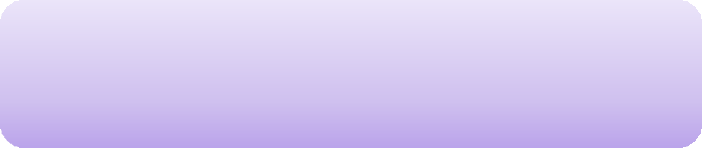 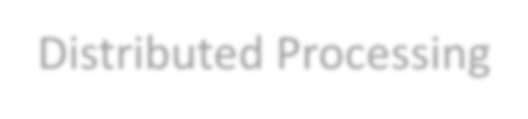 Distributed Processing
API Security
Data Filtering/ Data validation  Data Virtualization
Data Masking
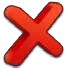 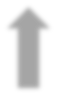 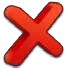 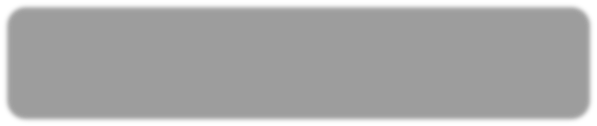 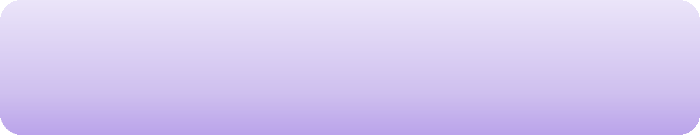 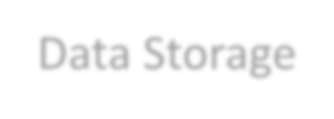 Data Storage
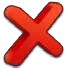 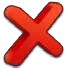 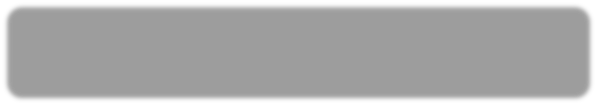 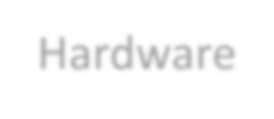 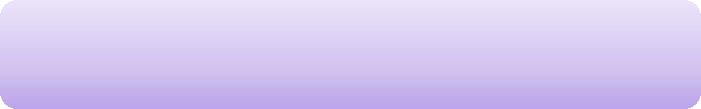 Hardware
14
#RSAC
IAM for Big Data & BI Environments
Existing IAM tools do not support the complexity
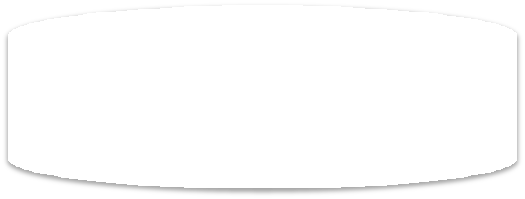 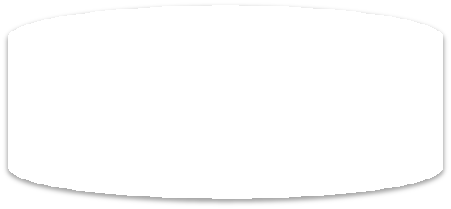 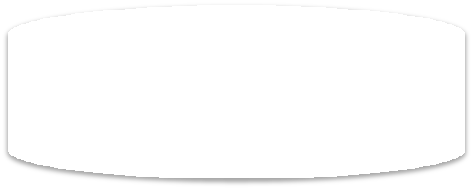 Entitlements Repository
Database Access Entitlements
Enterprise Access  Governance
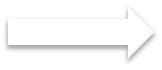 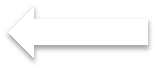 Identity Provisioning  Engine
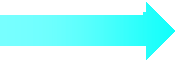 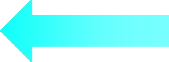 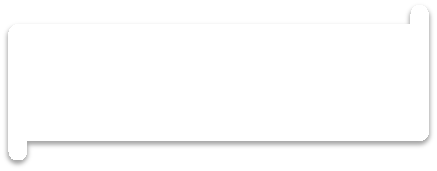 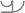 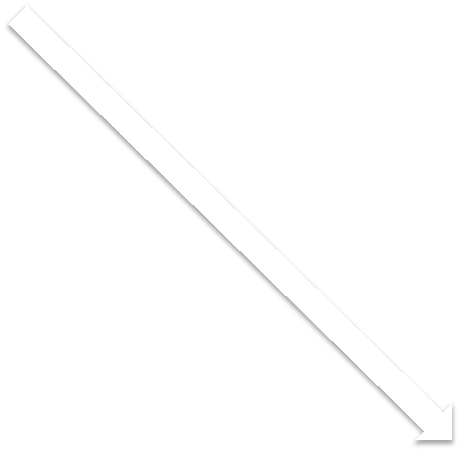 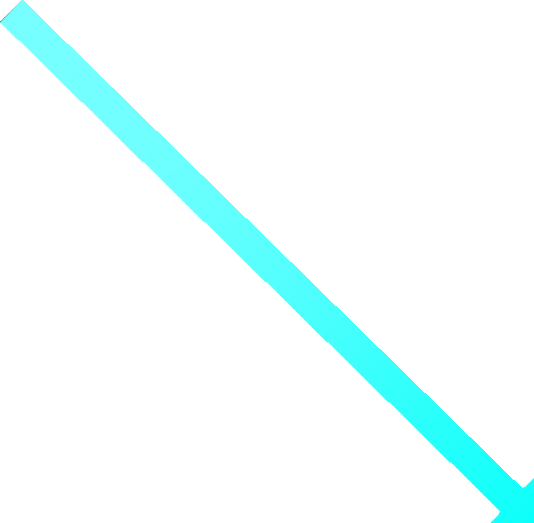 Access Request Management  Access reviews
Auditing
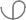 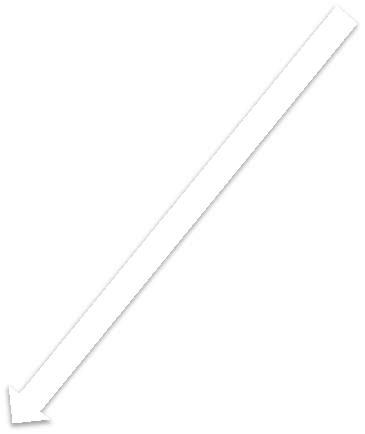 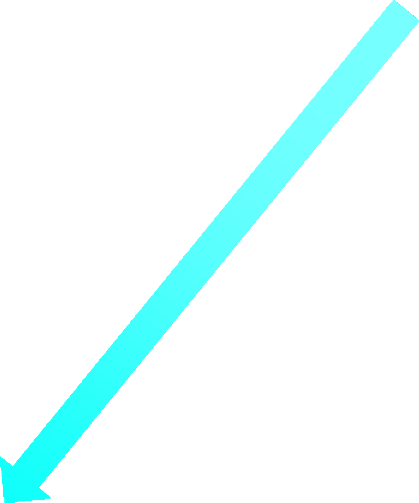 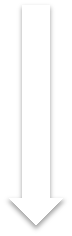 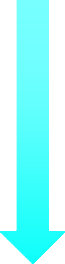 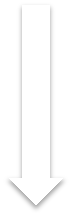 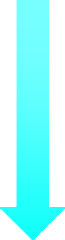 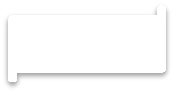 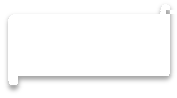 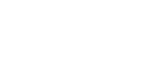 Identity
Role
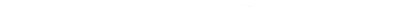 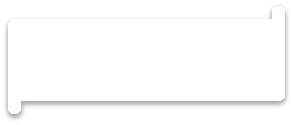 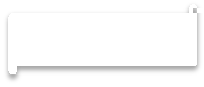 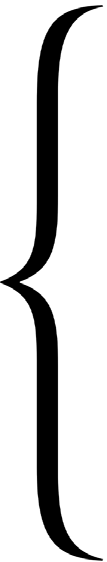 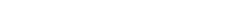 Data Level
Data Type
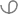 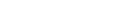 Authorizations
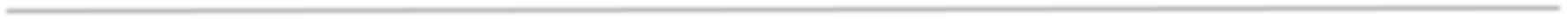 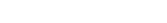 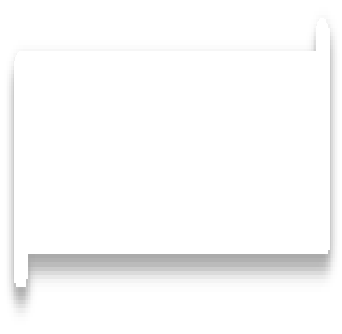 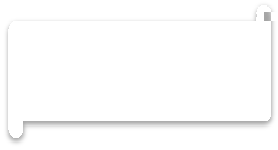 Attribute 1
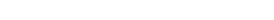 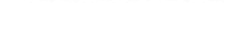 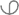 AD/ LDAP
User Groups
Data, Cell Level  Authorizations
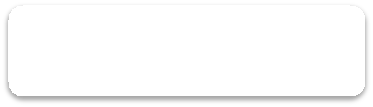 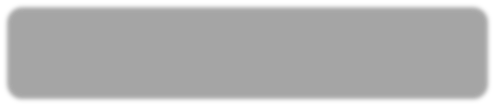 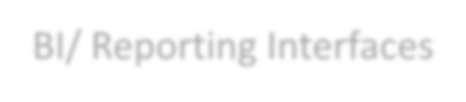 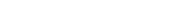 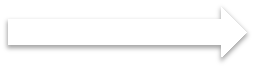 BI/ Reporting Interfaces
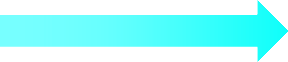 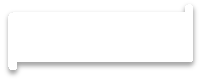 Attribute 2
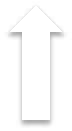 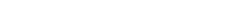 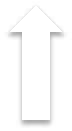 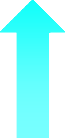 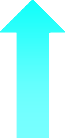 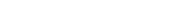 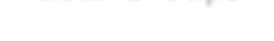 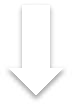 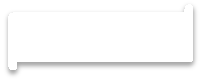 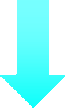 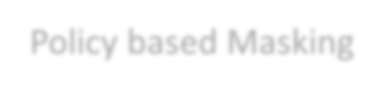 Attribute n
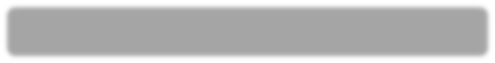 Policy based Masking
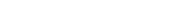 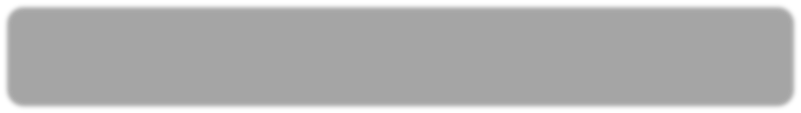 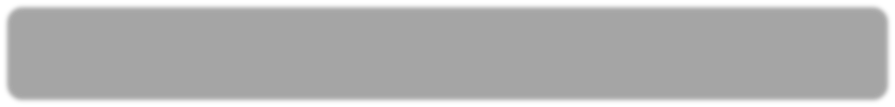 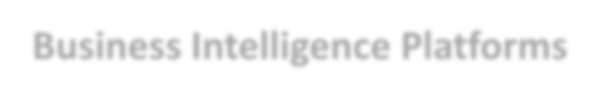 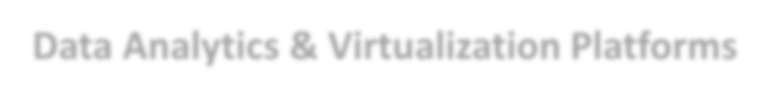 Business Intelligence Platforms
Data Analytics & Virtualization Platforms
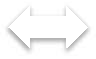 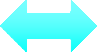 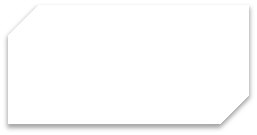 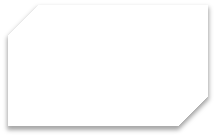 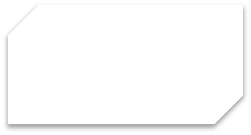 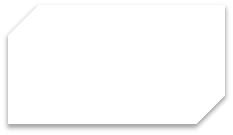 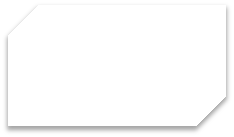 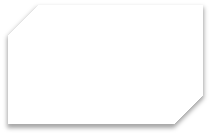 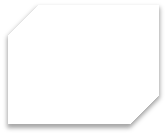 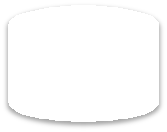 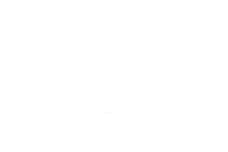 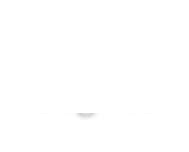 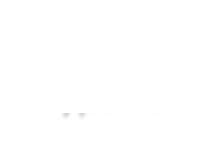 Microsoft  BI
IBM
Cognos
Oracle
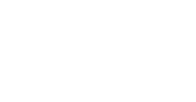 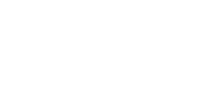 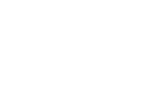 DB
Tibco
Tableau
SAP BW
Cube
Hyperion
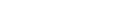 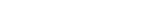 15
Access Governance in Big Data & BI Environments
The variety of data authorizations create complexity
#RSAC
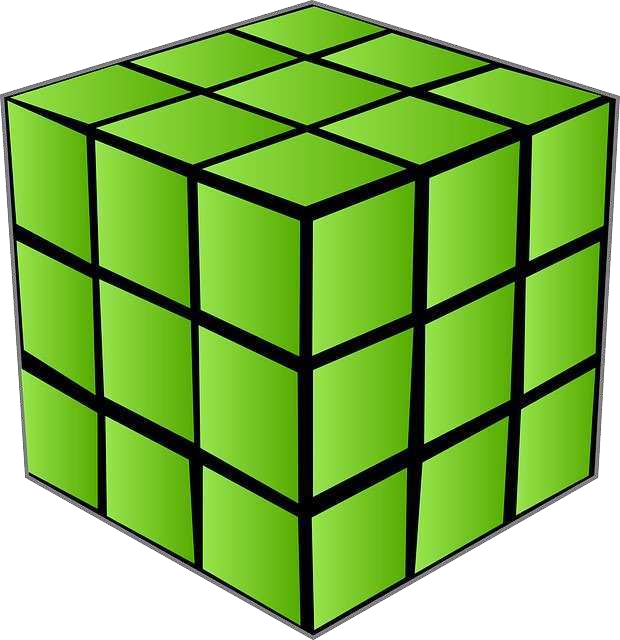 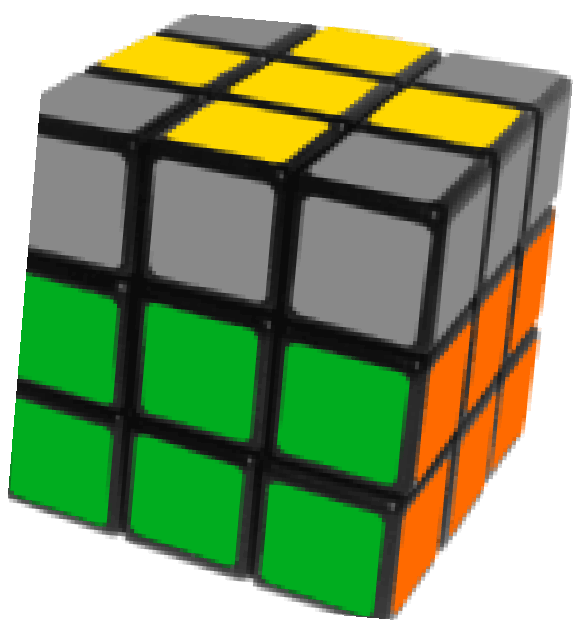 Multi-dimensional access
Several access combinations
Granular role splits
Multiple access restrictions
Access at the Cube Level
Data per source
No further splits
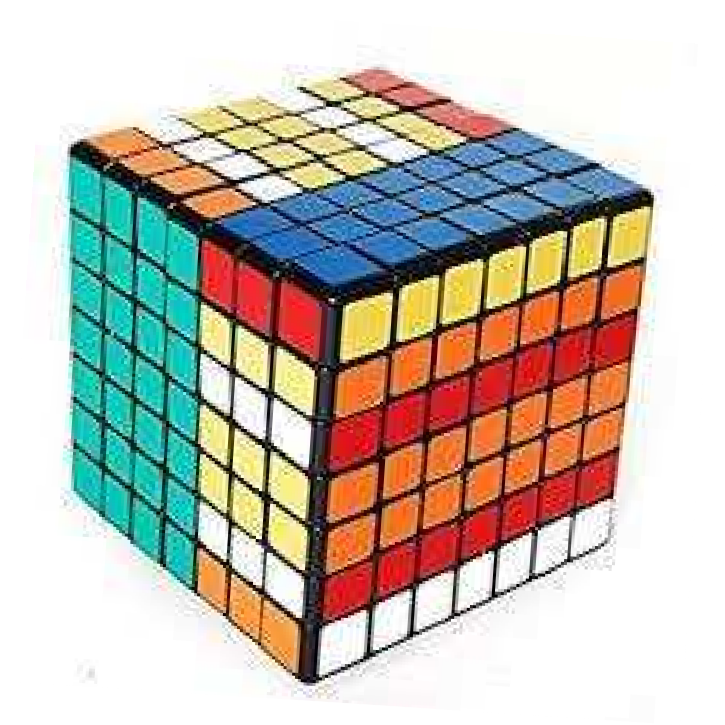 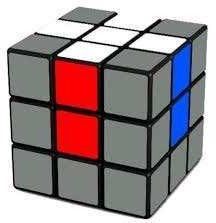 Disjointed Access Patterns
Access across multiple data  sets & providers
Complex role combinations
Access at the Cube splits
One dimensional access
Fewer access combinations
16
Security in Big Data & BI Environments

The BIG Question..
Document shared on https://www.docsity.com/en/access-control-for-multi-vendor-big-data-and-bi-environments/8827693/
Downloaded by: belhachemia-mohammed-ibrahim (belhachemiamohammed@gmail.com)
#RSAC
Security for Big Data & BI platforms
Is there a ‚holistic‘ security approach?
BI Dashboards
Databases
Big Data Platform  Data Lakes
Analytics Platform
Reports
Business Systems
External Data  Sources
Analytic Interfaces
Database Security
Big Data Security
Analytics Security
Information Protection
End-to-End Security (Inexistent Today)
19
#RSAC
What are some of the tools in use today
Can quickly turn into a ‘zoo’ of technologies!
Database Security Tools
Data Discovery & Classification (for structured and unstructured data)
Database & Data Encryption
UBA (User Behaviour Analytics) for Data Access
Data Masking & Tokenization
Data Virtualization
IGA (Identity Governance & Administration)
PAM (Privileged Access Management)
Dynamic Authorization Management
DLP (Data Leakage Prevention)
API (Application Programming Interface) Security
20
#RSAC
Recommendations
Plan to succeed with Big Data & BI Security
Implement Data Discovery and Classification
Establish an enterprise data catalogue and keep it updated
Identify and classify data: Harvest and maintain metadata

Make Data Sanitization & Encryption a Continuous Process
Enterprise Information Protection: Classify and encrypt the documents you  create
Network Security: Protect data transfer, Define micro segments of the sensitive  areas in your network
Infrastructure & Server Security: Server Hardening
Encryption: Encrypt data in transit and at rest, Use a KMS (preferably HSM)
Database Design: Design databases with confidentiality in mind (Separate fields  for easy filtering and encryption)
29
#RSAC
Recommendations
Plan to succeed with Big Data & BI Security
Contd..
Implement Access Control and Dynamic Authorization
Understand data flows and authorization requirements of your Big  Data & BI environments
Implement fine grained access controls: Define authorizations at file,  service and data levels to implement an ABAC Model
Implement policy based dynamic masking and row filtering
Use PAM controls to prevent rouge administrative access to sensitive  data
Use Application to Application Password Management (AAPM) for  A2DB (Application to DB) authentication
30
#RSAC
Recommendations
Plan to succeed with Big Data & BI Security
Enforce Monitoring Controls: Track user access details for activity  reviewing, logging and auditing purposes
Implement Access Governance: Conduct regular and periodic data  access certifications
Implement API security and input validation: Use API Gateways and
device authentication
Consider a ‘holistic approach’ - traditional security controls only  address parts of Big Data Security
Use the matrix discussed to assess your Big Data security state and
prioritize your technology investments
31
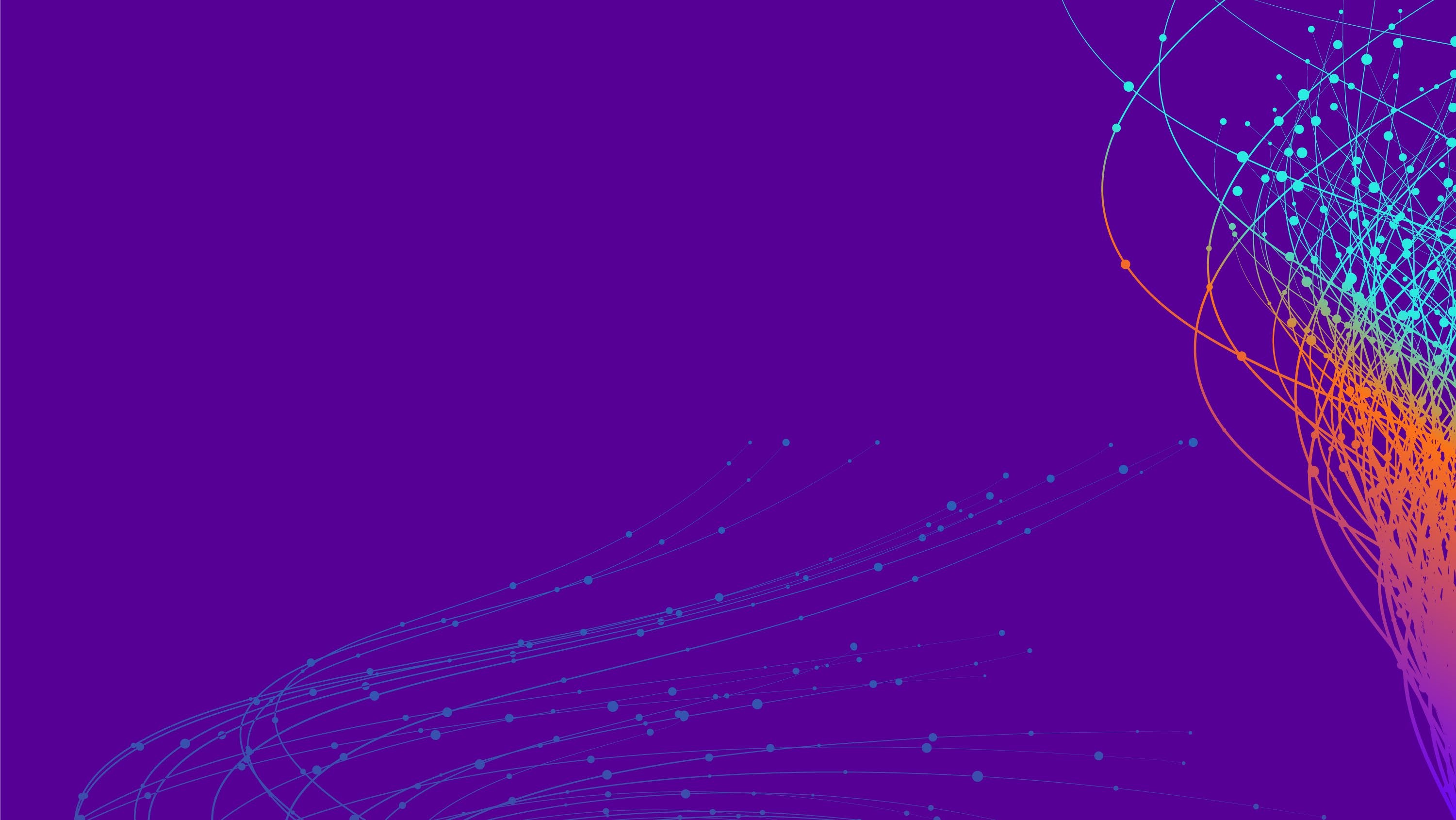 Thank you